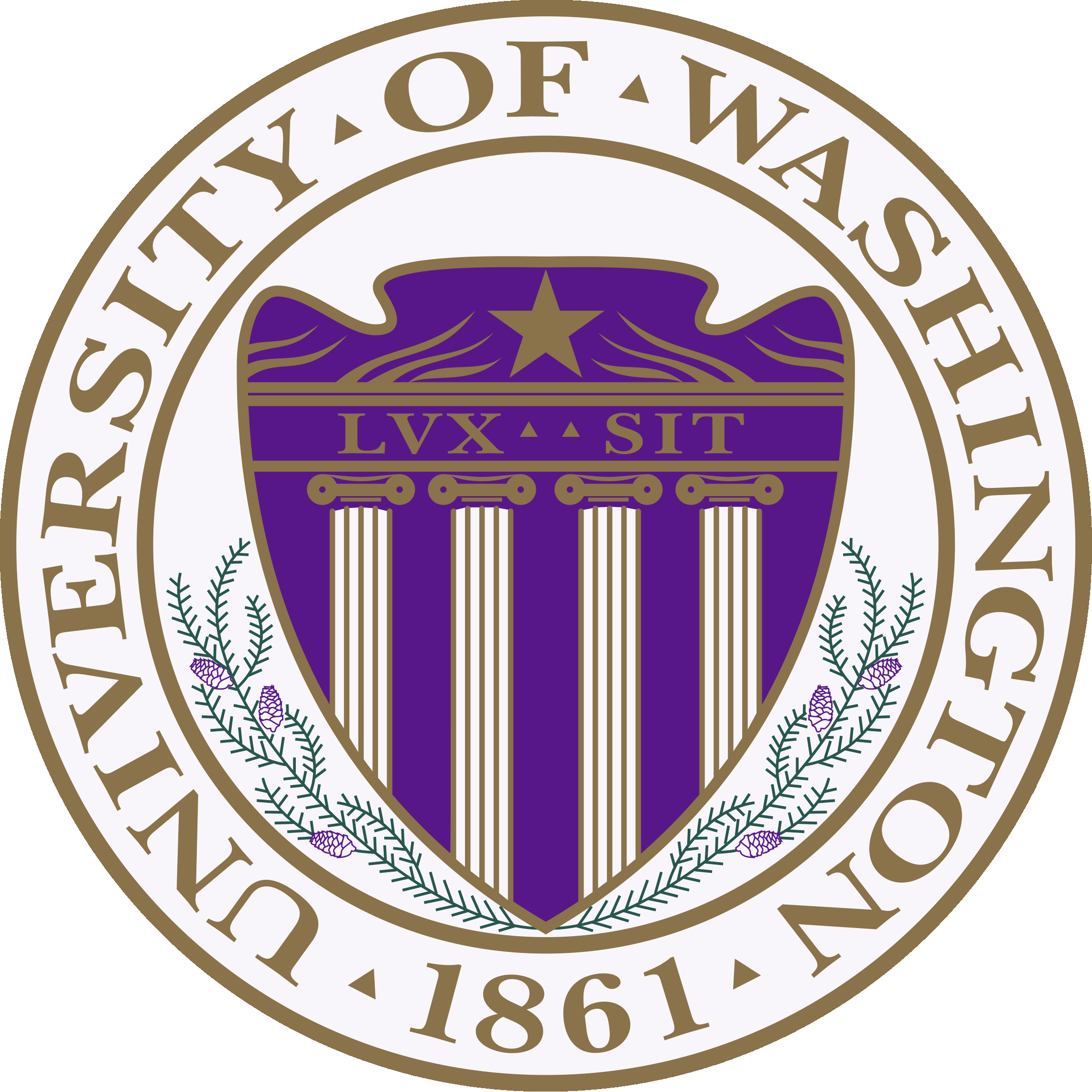 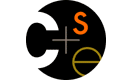 CSE341: Programming LanguagesLecture 13Racket Introduction
Dan Grossman
Spring 2013
Racket
Next two units will use the Racket language (not ML) and the DrRacket programming environment (not Emacs)
Installation / basic usage instructions on course website

Like ML, functional focus with imperative features
Anonymous functions, closures, no return statement, etc.
But we will not use pattern-matching

Unlike ML, no static type system: accepts more programs, but most errors do not occur until run-time

Really minimalist syntax

Advanced features like macros, modules, quoting/eval, continuations, contracts, …
Will do only a couple of these
Spring 2013
CSE341: Programming Languages
2
Racket vs. Scheme
Scheme and Racket are very similar languages
Racket “changed its name” in 2010
Please excuse any mistakes when I speak

Racket made some non-backward-compatible changes…
How the empty list is written
Cons cells not mutable
How modules work
Etc.
… and many additions

Result: A modern language used to build some real systems
More of a moving target (notes may become outdated)
Online documentation, particularly “The Racket Guide”
Spring 2013
CSE341: Programming Languages
3
Getting started
DrRacket “definitions window” and “interactions window” very similar to how we used Emacs and a REPL, but more user-friendly
DrRacket has always focused on good-for-teaching
See usage notes for how to use REPL, testing files, etc.
Easy to learn to use on your own, but lecture demos will help

Free, well-written documentation:
http://racket-lang.org/
The Racket Guide especially, 			http://docs.racket-lang.org/guide/index.html
Spring 2013
CSE341: Programming Languages
4
File structure
Start every file with a line containing only
	#lang racket
(Can have comments before this, but not code)

A file is a module containing a collection of definitions (bindings)…
Spring 2013
CSE341: Programming Languages
5
Example
#lang racket

(define x 3) 
(define y (+ x 2)) 

(define cube ; function 
  (lambda (x) 
    (* x (* x x)))) 

(define pow ; recursive function
  (lambda (x y) 
    (if (= y 0)
        1
        (* x (pow x (- y 1))))))
Spring 2013
CSE341: Programming Languages
6
Some niceties
Many built-in functions (a.k.a. procedures) take any number of args 
Yes * is just a function
Yes you can define your own variable-arity functions (not shown here)



Better style for non-anonymous function definitions (just sugar):
(define cube 
  (lambda (x) 
    (* x x x)))
(define (cube x)
  (* x x x))

(define (pow x y) 
    (if (= y 0)
        1
        (* x (pow x (- y 1)))))
Spring 2013
CSE341: Programming Languages
7
An old friend: currying
Currying is an idiom that works in any language with closures
Less common in Racket because it has real multiple args
(define pow
  (lambda (x)
    (lambda (y)
      (if (= y 0)
          1
          (* x ((pow x) (- y 1)))))))

(define three-to-the (pow 3))
(define eightyone (three-to-the 4))
(define sixteen ((pow 2) 4))
Sugar for defining curried functions: 

(No sugar for calling curried functions)
(define ((pow x) y) (if …
Spring 2013
CSE341: Programming Languages
8
Another old-friend: List processing
Empty list:                null
Cons constructor:    cons  
Access head of list: car   
Access tail of list:     cdr
Check for empty:     null?

Notes:
Unlike Scheme, () doesn’t work for null, but '() does
(list e1 … en) for building lists
Names car and cdr are a historical accident
Spring 2013
CSE341: Programming Languages
9
Examples
(define (sum xs)
  (if (null? xs)
      0
      (+ (car xs) (sum (cdr xs)))))

(define (my-append xs ys)
  (if (null? xs)
      ys
      (cons (car xs) (my-append (cdr xs) ys))))

(define (my-map f xs)
  (if (null? xs)
      null
      (cons (f (car xs)) (my-map f (cdr xs)))))
Spring 2013
CSE341: Programming Languages
10
Racket syntax
Ignoring a few “bells and whistles,” 
   Racket has an amazingly simple syntax

A term (anything in the language) is either:
An atom, e.g., #t, #f,  34, "hi", null, 4.0, x, …
A special form, e.g., define, lambda, if
Macros will let us define our own
A sequence of terms in parens: (t1 t2 … tn)
If  t1 a special form, semantics of sequence is special
Else a function call

Example: (+ 3 (car xs))
Example: (lambda (x) (if x  "hi" #t))
Spring 2013
CSE341: Programming Languages
11
Brackets
Minor note:

   Can use [ anywhere you use (, but must match with ]
Will see shortly places where […] is common style
DrRacket lets you type ) and replaces it with ] to match
Spring 2013
CSE341: Programming Languages
12
Why is this good?
By parenthesizing everything, converting the program text into a tree representing the program (parsing) is trivial and unambiguous
Atoms are leaves
Sequences are nodes with elements as children
(No other rules)
Also makes indentation easy

Example:





No need to discuss “operator precedence” (e.g., x + y * z)
define
cube
lambda
(define cube 
  (lambda (x) 
    (* x x x)))
x
*
x
x
x
Spring 2013
CSE341: Programming Languages
13
Parenthesis bias
If you look at the HTML for a web page, it takes the same approach:
(foo  written <foo>
) written </foo>

But for some reason, LISP/Scheme/Racket is the target of subjective parenthesis-bashing
Bizarrely, often by people who have no problem with HTML
You are entitled to your opinion about syntax, but a good historian wouldn’t refuse to study a country where he/she didn’t like people’s accents
Spring 2013
CSE341: Programming Languages
14
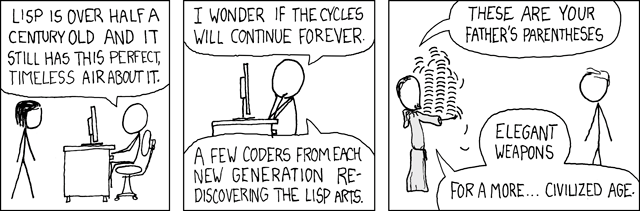 http://xkcd.com/297/
Spring 2013
CSE341: Programming Languages
15
Parentheses matter
You must break yourself of one habit for Racket: 

Do not add/remove parens because you feel like it 
Parens are never optional or meaningless!!!

In most places (e) means call e with zero arguments

So ((e)) means call e with zero arguments and call the result with zero arguments

Without static typing, often get hard-to-diagnose run-time errors
Spring 2013
CSE341: Programming Languages
16
Examples (more in code)
Correct: 


Treats 1 as a zero-argument function (run-time error):


Gives if 5 arguments (syntax error)


3 arguments to define (including (n)) (syntax error)


Treats n as a function, passing it * (run-time error)
(define (fact n)(if (= n 0) 1 (* n (fact (- n 1)))))
(define (fact n)(if (= n 0) (1)(* n (fact (- n 1)))))
(define (fact n)(if = n 0 1 (* n (fact (- n 1)))))
(define fact (n)(if (= n 0) 1 (* n (fact (- n 1)))))
(define (fact n)(if (= n 0) 1 (n * (fact (- n 1)))))
Spring 2013
CSE341: Programming Languages
17
Dynamic typing
Major topic coming later: contrasting static typing (e.g., ML) with dynamic typing (e.g., Racket)

For now:
Frustrating not to catch “little errors” like (n * x) until you test your function
But can use very flexible data structures and code without convincing a type checker that it makes sense

Example: 
A list that can contain numbers or other lists
Assuming lists or numbers “all the way down,” sum all the numbers…
Spring 2013
CSE341: Programming Languages
18
Example
(define (sum xs)
  (if (null? xs)
      0
      (if (number? (car xs))
          (+ (car xs) (sum (cdr xs)))
          (+ (sum (car xs)) (sum (cdr xs))))))
No need for a fancy datatype binding, constructors, etc.
Works no matter how deep the lists go
But assumes each element is a list or a number
Will get a run-time error if anything else is encountered
Spring 2013
CSE341: Programming Languages
19
Better style
Avoid nested if-expressions when you can use cond-expressions instead
Can think of one as sugar for the other

General syntax: (cond  [e1a e1b] 
                  [e2a e2b] 
                   … 
                  [eNa eNb])

Good style: eNa should be #t
Spring 2013
CSE341: Programming Languages
20
Example
(define (sum xs)
  (cond [(null? xs) 0]
        [(number? (car xs))
         (+ (car xs) (sum (cdr xs)))]
        [#t (+ (sum (car xs)) (sum (cdr xs)))]))
Spring 2013
CSE341: Programming Languages
21
A variation
As before, we could change our spec to say instead of errors on non-numbers, we should just ignore them
So this version can work for any list (or just a number)
Compare carefully, we did not just add a branch
(define (sum xs)
  (cond [(null? xs) 0]
        [(number? xs) xs]
        [(list? xs)
         (+ (sum (car xs)) (sum (cdr xs)))]
        [#t 0]))
Spring 2013
CSE341: Programming Languages
22
What is true?
For both if and cond, test expression can evaluate to anything
It is not an error if the result is not #t or #f
(Apologies for the double-negative )

Semantics of if and cond:
“Treat anything other than #f as true”
(In some languages, other things are false, not in Racket)

This feature makes no sense in a statically typed language

Some consider using this feature poor style, but it can be convenient
Spring 2013
CSE341: Programming Languages
23
Local bindings
Racket has 4 ways to define local variables
let
let*
letrec
define

Variety is good: They have different semantics
Use the one most convenient for your needs, which helps communicate your intent to people reading your code
If any will work, use let
Will help us better learn scope and environments

Like in ML, the 3 kinds of let-expressions can appear anywhere
Spring 2013
CSE341: Programming Languages
24
Let
A let expression can bind any number of local variables
Notice where all the parentheses are

The expressions are all evaluated in the environment from before the let-expression
Except the body can use all the local variables of course
This is not how ML let-expressions work
Convenient for things like (let ([x y][y x]) …)
(define (silly-double x)
  (let ([x (+ x 3)]
        [y (+ x 2)])
     (+ x y -5)))
Spring 2013
CSE341: Programming Languages
25
Let*
Syntactically,  a  let* expression is a let-expression with 1 more character

The expressions are evaluated in the environment produced from the previous bindings
Can repeat bindings (later ones shadow)
This is how ML let-expressions work
(define (silly-double x)
  (let* ([x (+ x 3)]
         [y (+ x 2)])
     (+ x y -8)))
Spring 2013
CSE341: Programming Languages
26
Letrec
Syntactically,  a  letrec expression is also the same

The expressions are evaluated in the environment that includes all the bindings





Needed for mutual recursion 
But expressions are still evaluated in order: accessing an uninitialized binding would produce #<undefined> 
Would be bad style and surely a bug
Remember function bodies not evaluated until called
(define (silly-triple x)
  (letrec ([y (+ x 2)]
           [f (lambda(z) (+ z y w x))]
           [w (+ x 7)])
     (f -9)))
Spring 2013
CSE341: Programming Languages
27
More letrec
Letrec is ideal for recursion (including mutual recursion)






Do not use later bindings except inside functions
This example will return #<undefined> if x is not #f
(define (silly-mod2 x)
  (letrec 
   ([even? ((x)(if (zero? x) #t (odd? (- x 1))))]
    [odd?  ((x)(if (zero? x) #f (even? (- x 1))))])
     (if (even? x) 0 1)))
(define (bad-letrec x)
  (letrec ([y z]
           [z 13])
     (if x y z)))
Spring 2013
CSE341: Programming Languages
28
Local defines
In certain positions, like the beginning of function bodies, you can put defines
For defining local variables, same semantics as letrec





Local defines is preferred Racket style, but course materials will avoid them to emphasize let, let*, letrec distinction
You can choose to use them on homework or not
(define (silly-mod2 x)
  (define (even? x)(if (zero? x) #t (odd? (- x 1))))
  (define (odd? x) (if (zero? x) #f (even?(- x 1))))
  (if (even? x) 0 1))
Spring 2013
CSE341: Programming Languages
29
Top-level
The bindings in a file work like local defines, i.e., letrec
Like ML, you can refer to earlier bindings
Unlike ML, you can also refer to later bindings
But refer to later bindings only in function bodies
Because bindings are evaluated in order
Detail: Will get an error instead of #<undefined> 
Unlike ML, cannot define the same variable twice in module
Would make no sense: cannot have both in environment
Spring 2013
CSE341: Programming Languages
30
REPL
Unfortunate detail: 
REPL works slightly differently
Not quite let* or letrec 
 
Best to avoid recursive function definitions or forward references in REPL
Actually okay unless shadowing something (you may not know about) – then weirdness ensues
And calling recursive functions is fine of course
Spring 2013
CSE341: Programming Languages
31
Optional: Actually…
Racket has a module system
Each file is implicitly a module
Not really “top-level”
A module can shadow bindings from other modules it uses
Including Racket standard library
So we could redefine + or any other function
But poor style
Only shadows in our module (else messes up rest of standard library)

(Optional note: Scheme is different)
Spring 2013
CSE341: Programming Languages
32
Set!
Unlike ML, Racket really has assignment statements
But used only-when-really-appropriate!




For the x in the current environment, subsequent lookups of x get the result of evaluating expression e
Any code using this x will be affected
Like x = e in Java, C, Python, etc.

Once you have side-effects, sequences are useful:
(set! x e)
(begin e1 e2 … en)
Spring 2013
CSE341: Programming Languages
33
Example
Example uses set! at top-level; mutating local variables is similar








Not much new here:
Environment for closure determined when function is defined, but body is evaluated when function is called
Once an expression produces a value, it is irrelevant how the value was produced
(define b 3) 
(define f (lambda (x) (* 1 (+ x b)))) 
(define c (+ b 4)) ; 7
(set! b 5)
(define z (f 4))   ; 9
(define w c)       ; 7
Spring 2013
CSE341: Programming Languages
34
Top-level
Mutating top-level definitions is particularly problematic
What if any code could do set! on anything?
How could we defend against this?

A general principle: If something you need not to change might change, make a local copy of it.  Example:





     Could use a different name for local copy but do not need to
(define b 3) 
(define f 
  (let ([b b])
    (lambda (x) (* 1 (+ x b)))))
Spring 2013
CSE341: Programming Languages
35
But wait…
Simple elegant language design:
Primitives like + and * are just predefined variables bound to functions
But maybe that means they are mutable
Example continued:





Even that won’t work if f uses other functions that use things that might get mutated – all functions would need to copy everything mutable they used
(define f 
  (let ([b b]
        [+ +]
        [* *])
    (lambda (x) (* 1 (+ x b)))))
Spring 2013
CSE341: Programming Languages
36
No such madness
In Racket, you do not have to program like this
Each file is a module
If a module does not use set! on a top-level variable, then Racket makes it constant and forbids set! outside the module
Primitives like +, *, and cons are in a module that does not mutate them

Showed you this for the concept of copying to defend against mutation
Easier defense: Do not allow mutation
Mutable top-level bindings a highly dubious idea
Spring 2013
CSE341: Programming Languages
37
The truth about cons
cons just makes a pair
Often called a cons cell
By convention and standard library, lists are nested pairs that eventually end with null








Passing an improper list  to functions like length is a run-time error
(define pr (cons 1 (cons #t "hi"))) ; '(1 #t . "hi")
(define lst (cons 1 (cons #t (cons "hi" null))))
(define hi (cdr (cdr pr)))
(define hi-again (car (cdr (cdr lst))))
(define hi-another (caddr lst))
(define no (list? pr))
(define yes (pair? pr))
(define of-course (and (list? lst) (pair? lst)))
Spring 2013
CSE341: Programming Languages
38
The truth about cons
So why allow improper lists?
Pairs are useful
Without static types, why distinguish (e1,e2) and e1::e2

Style:
Use proper lists for collections of unknown size
But feel free to use cons to build a pair 
Though structs (like records) may be better

Built-in primitives:
list? returns true for proper lists, including the empty list
pair? returns true for things made by cons
All improper and proper lists except the empty list
Spring 2013
CSE341: Programming Languages
39
cons cells are immutable
What if you wanted to mutate the contents of a cons cell?
In Racket you cannot (major change from Scheme)
This is good
List-aliasing irrelevant
Implementation can make list? fast since listness is determined when cons cell is created
Spring 2013
CSE341: Programming Languages
40
Set! does not change list contents
This does not mutate the contents of a cons cell:





Like Java’s x = new Cons(42,null), not  x.car = 42
(define x (cons 14 null))
(define y x)
(set! x (cons 42 null))
(define fourteen (car y))
Spring 2013
CSE341: Programming Languages
41
mcons cells are mutable
Since mutable pairs are sometimes useful (will use them soon), Racket provides them too:
mcons
mcar
mcdr
mpair?
set-mcar!
set-mcdr!

Run-time error to use mcar on a cons cell or car on an mcons cell
Spring 2013
CSE341: Programming Languages
42